CHĂM SÓC BỆNH NHÂN MỞ KHÍ QUẢN
GVHD: NGUYỄN PHÚC HỌC
NỘI DUNG
I. ĐẠI CƯƠNG
-Mở khí quản là vết rạch ở khí quản tạo ra lỗ mở từ khí quản ra da qua canule Krisaberg tạm thời hay vĩnh viễn  cho phép không khí đi qua khi có tắc nghẽn đường hô hấp trên, giúp lấy chất tiết ở khí quản, giúp việc cai máy thở (do giảm khí khoảng chết và hạ kháng lực đường thở), cho phép giúp thở nhân tạo dài ngày. Nơi mở thường ở đốt 2, 3, 4 vòng sụn khí quản.
Mục đích:
- Mở khí quản giúp giảm được khoảng chết.
- Giúp người bệnh thở dễ dàng hiệu quả.
- Dễ dàng lấy dị vật, hút đàm nhớt.
- Lắp máy thở dễ dàng.
II. Nguyên nhân
Hít máu vào đường thở, đàm nhớt ở vùng hầu họng, hít chất nôn ói.
Tăng tiết đàm nhớt ở khí phế quản.
Mất khả năng ho và hít thở sâu.
Hạn chế giãn nở lồng ngực từ sự bất động.
Do những nguyên nhân khác: béo phì, mất nước, viêm phổi, tràn khí.
III. TRƯỜNG HỢP MỞ KHÍ QUẢN:
Tắc nghẽn hô hấp
Cấp cứu
Tắc nghẽn đường hô hấp trên do dị vật
Chấn thương hàm mặt.
Người bệnh bị tổn thương do nội khí quản.
Chảy máu đường hô hấp trên.
Bỏng đường thở.
Chấn thương cổ và thanh quản: gây giập nát, phù nề.
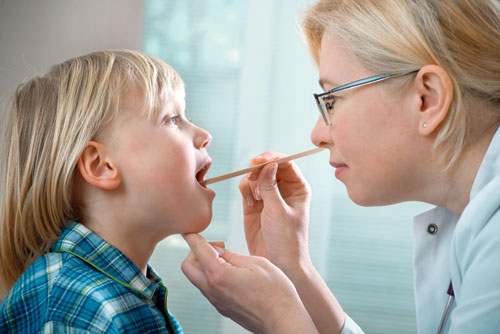 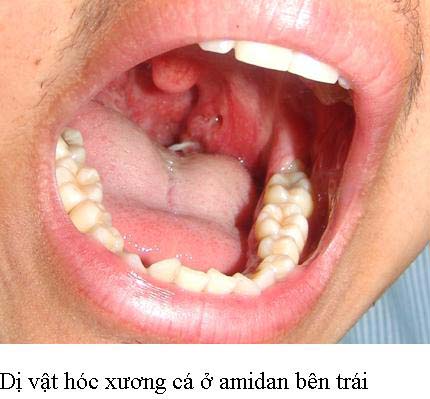 IV. BIẾN CHỨNG:
- Ngay sau khi đặt: chảy máu chân mở 
khí quản, sút ống trong những giờ đầu sau khi 
đặt, tắc nghẽn do đàm nhớt, tắc nghẽn do 
cục máu đông, tràn khí dưới da.
- Biến chứng muộn: viêm phổi, nghẹt 
đờm, nhiễm trùng da chung quanh ống, sút 
ống, xẹp phổi, dò khí thực quản, hẹp khí 
quản.
V. QUY TRÌNH ĐIỀU DƯỠNG:
1-NHẬN ĐỊNH TÌNH TRẠNG NGƯỜI BỆNH:
*Trước thủ thuật: điều dưỡng nhận định về hô hấp, tình trạng nghe, khả năng ngôn ngữ, khả năng viết của người bệnh để chọn lọc phương pháp giao tiếp sau khi mở khí quản. Nhận định tình trạng hiểu biết về thủ thuật, giao tiếp, và sự lo âu của người bệnh.
*Sau thủ thuật:
-Nhận định về tần số thở, nhịp điệu thở, thở sâu, kiểu thở
-Nhận định sự di động của lồng ngực, tình trạng ho, số lượng và chất tiết qua mở khí quản, hút đàm. Nhận định khí máu động mạch PaO2, PaCO2, SaO2.
-Kiểm tra vùng đặt canule về chảy máu, sưng nề, tràn khí dưới da quanh vùng cổ
Kiểm tra áp lực bóng chèn mỗi tua trực.
Kiểm tra nơi cột dây có quá chặt hay quá lỏng, nên để ngón tay số 2 dưới dây vừa khít là tốt.
Nghe phổi mỗi giờ hay trước và sau hút đàm để nhận định tình trạng thông khí của người bệnh. Nhận định tình trạng phát âm của người bệnh nếu họ nói được nghĩa là có tình trạng nghẹt ống.
Kiểm tra dò khí qua mở khí quản, kiểm tra băng thấm dịch hay máu, dấu hiệu nhiễm trùng, mủ, phù nề, nhiệt độ, bạch cầu, VS.
Nhận định tình trạng viêm phổi, rối loạn nhịp thở, dấu hiệu ho, đau ngực, mạch nhanh, dấu hiệu khó thở, tri giác, huyết áp.
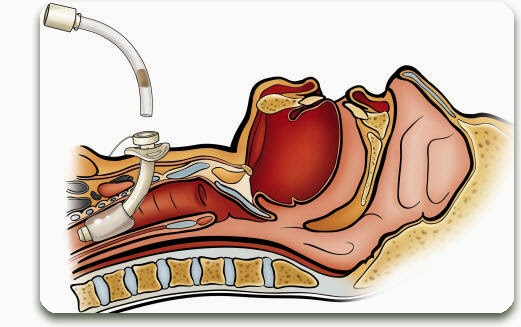 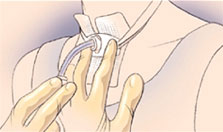 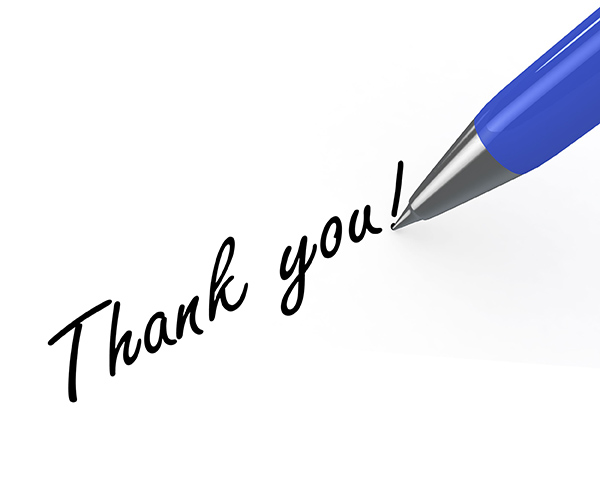